Почему он «Колосок»?
Сказка – быль
(из истории МКДОУ «Детский сад
общеразвивающего вида № 11 г. Киренска») 
Автор сказки: 
Бренёва Наталья Евгеньевна -
руководитель историко-краеведческого музея.
Давно это было. Жила на свете одна добрая, весёлая девушка. Красивое, как цветок, имя носила. Розою её звали. Училась она в городе Иркутске и мечтала быть заведующей в детском саду.  Однажды  мечта  её  сбылась.
Направили Розу работать воспитателем в город Киренск. Работала она весело, с огоньком, любили её дети, уважали родители и стали называть Розою Ивановной.
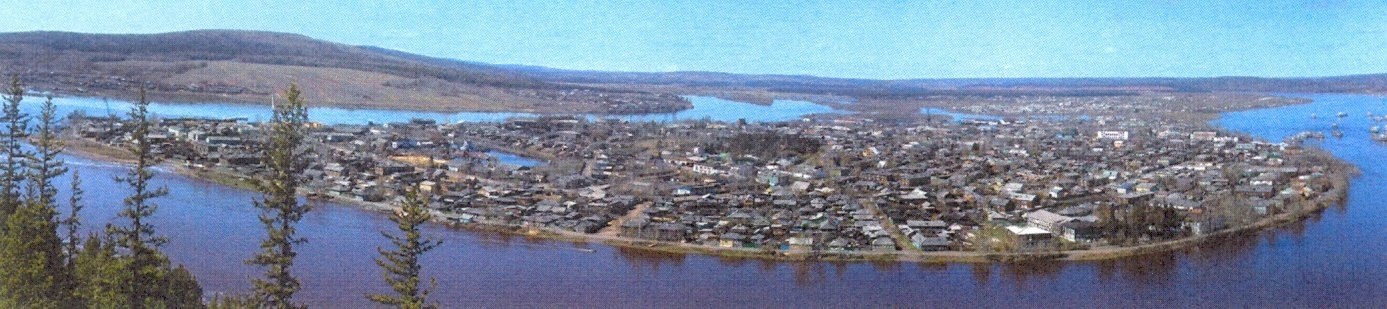 Понравился ей наш город, вокруг сопки лесами поросшие, поля просторные, зорьки ясные над Леной – рекой. Полюбились ей киренчане, сильные, смелые, да работящие.
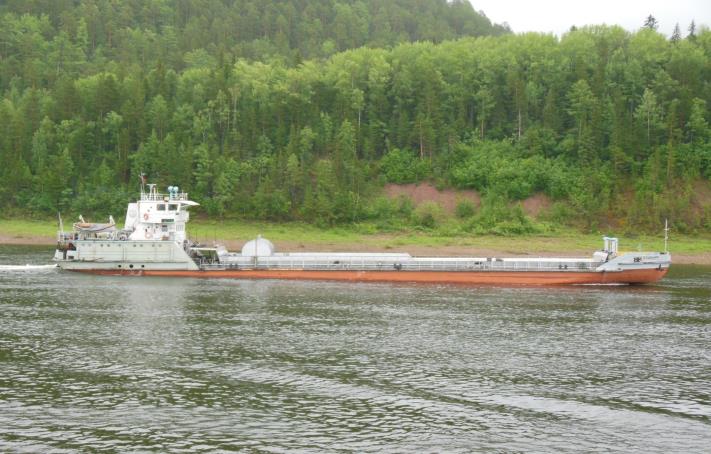 Они  суда  по  реке  водили,  возили  грузы  на  Север. 
А  дома  их  ждали  жёны  и  дети.
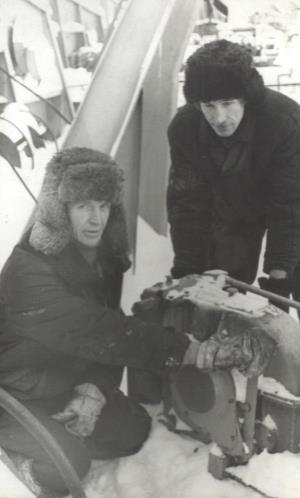 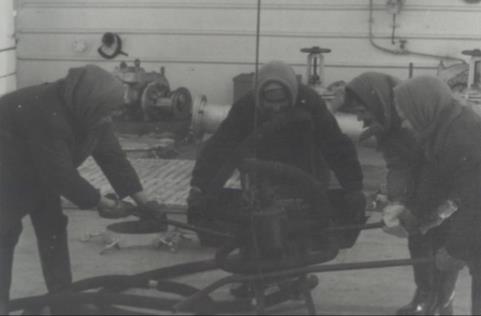 Зимой,  когда  мороз  покрывал  реку  ледяным  мостом,  они отдыхали,
охотились,  ремонтировали  свои  теплоходы и водили ребятишек в сад.
Хорошо  было  детям  в  садике,  да  только  не  всем  хватало  мест.
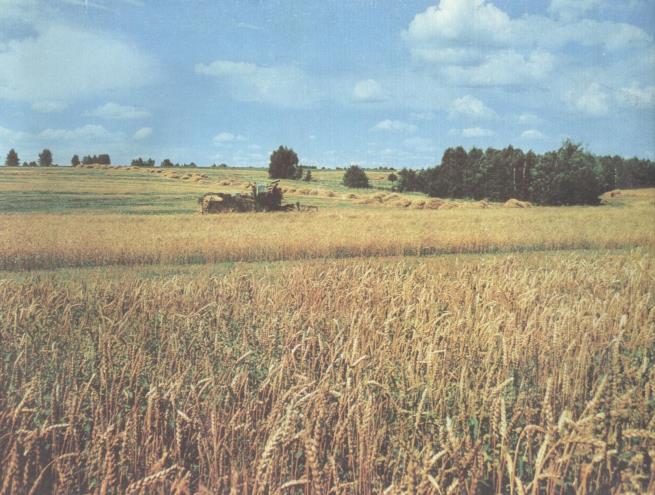 В ту пору, на окраине Киренска простиралось поле ржи. Солнечные 
лучики согревали каждый колосок, а лёгкий летний ветерок  ласково их
покачивал, весело нашёптывал им свои волшебные сказки,
 напевал  чудесные  песенки.
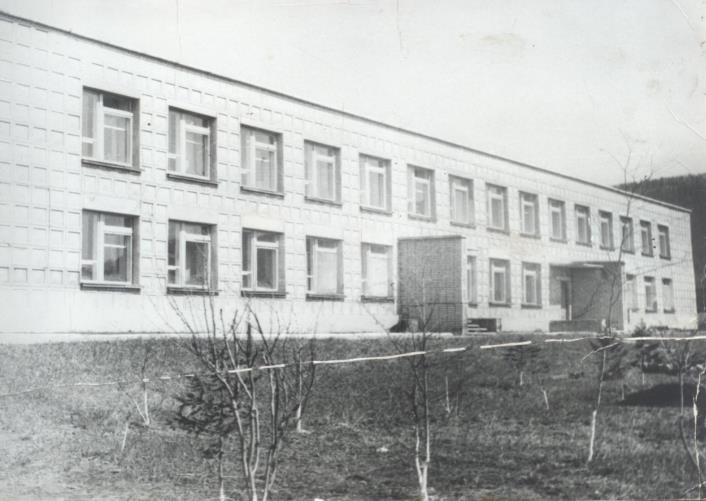 Пришли на поле строители, приметили это место солнечное, где привольно
и радостно жилось колоскам в поле. И решили они, что детишкам здесь тоже
будет  хорошо. Построили для них большое двухэтажное здание, посадили
вокруг деревца зелёные,
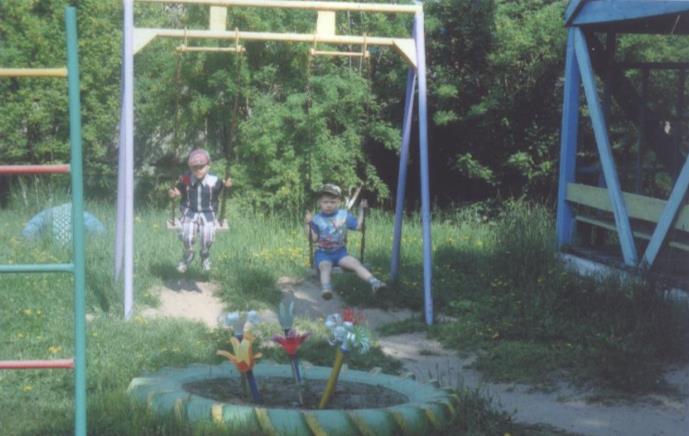 а  золотистые просторы украсили цветами сказочными, качелями, горками
разноцветными, верандами просторными, чтобы дети могли гулять круглый
год на свежем воздухе.
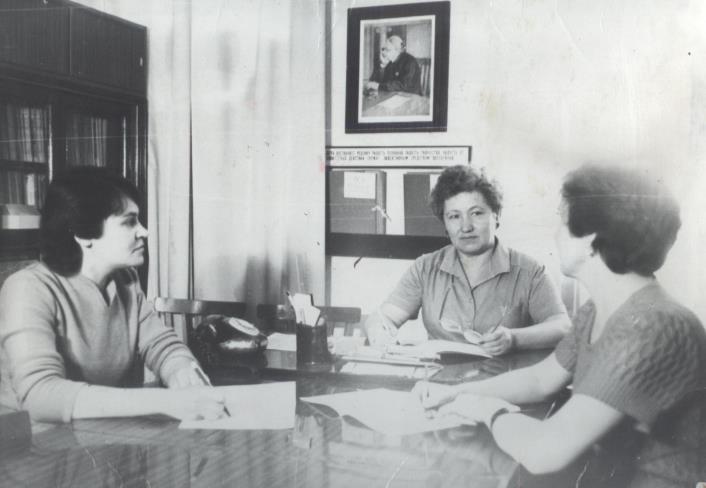 Стала  Роза  Ивановна  царицей  этого  колоскового  царства, 
а   садик  свой  назвала  «Колоском».
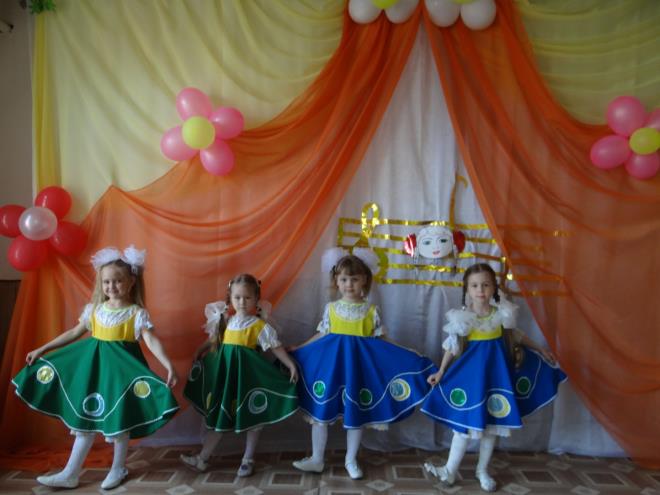 Зёрнышки  в  «Колоске»  росли  талантливыми.
Участвовали  в  конкурсах  городских ,
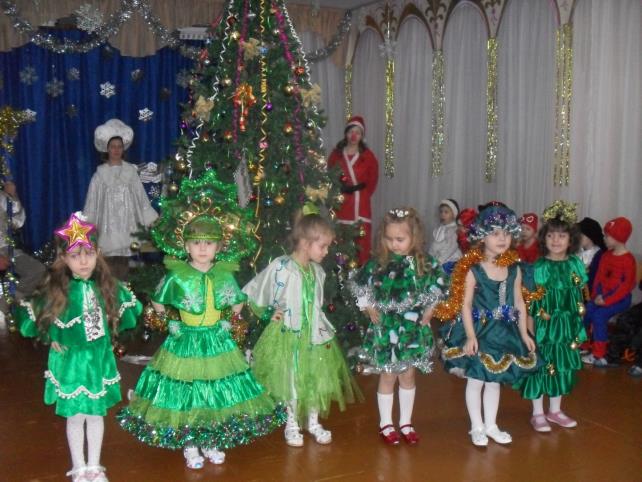 проводили праздники увлекательные,
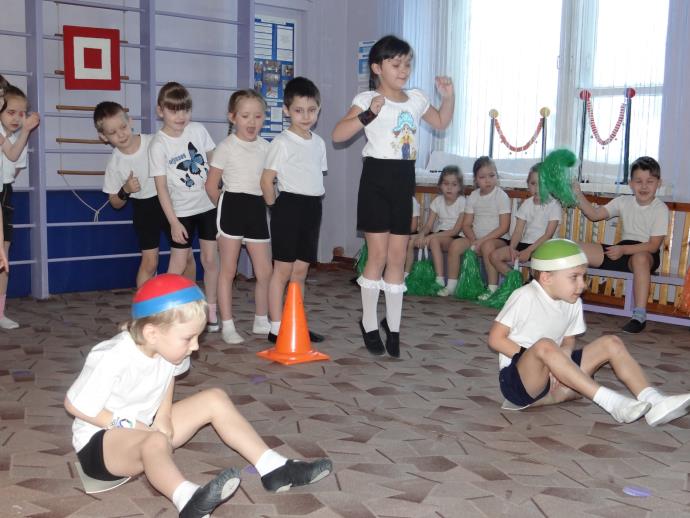 досуги   спортивные,
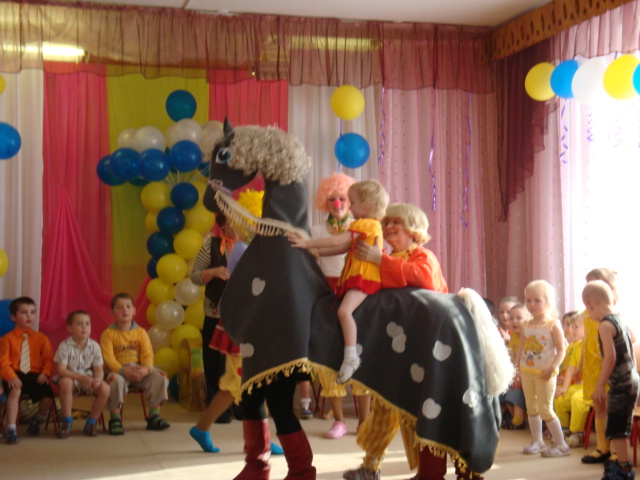 развлечения тематические.
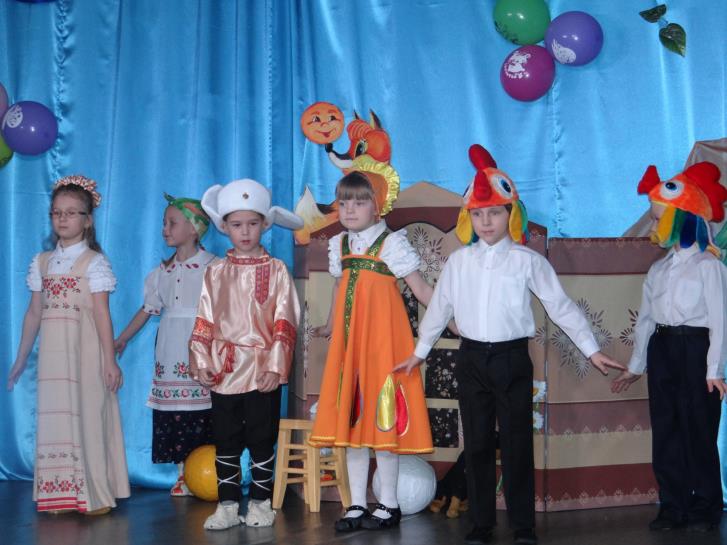 Устраивали  для  души  театрализованные  представления.
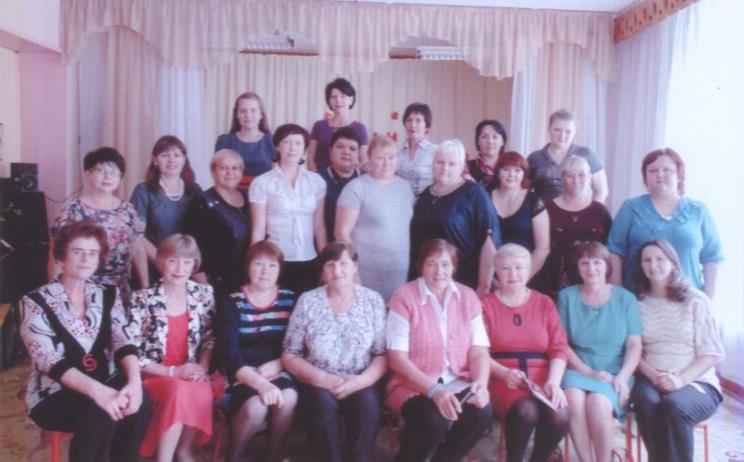 Много  знаний  давали  им  заботливые  стебельки  -  воспитатели.
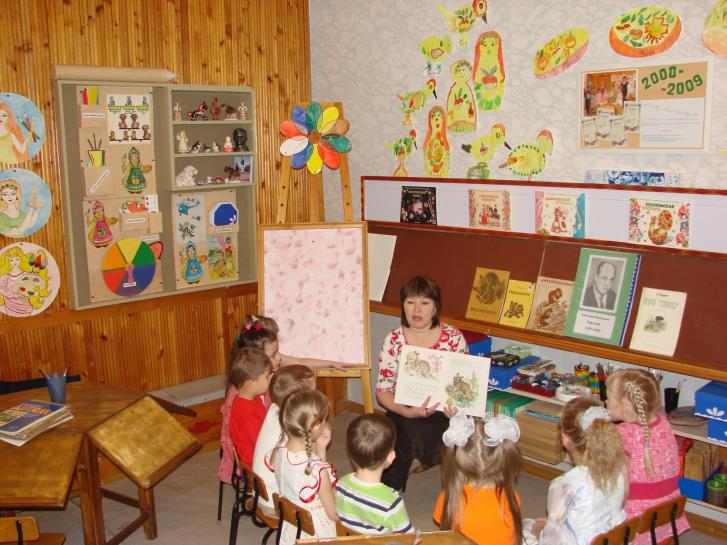 Они  учили  их  рисовать,
петь и танцевать,
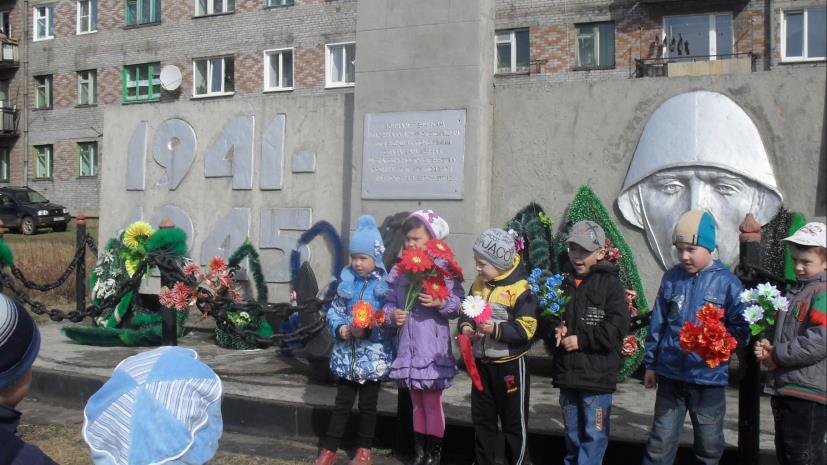 Родину   любить,
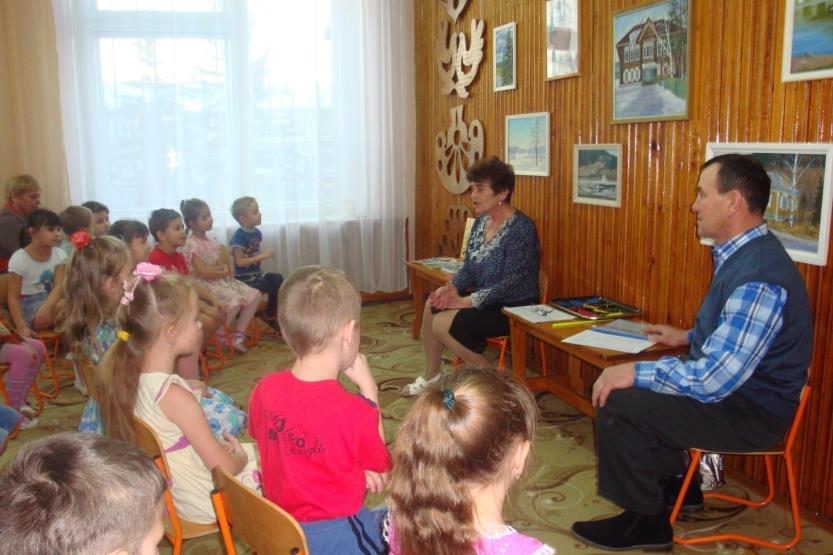 знакомили  с  историей  края  родного.
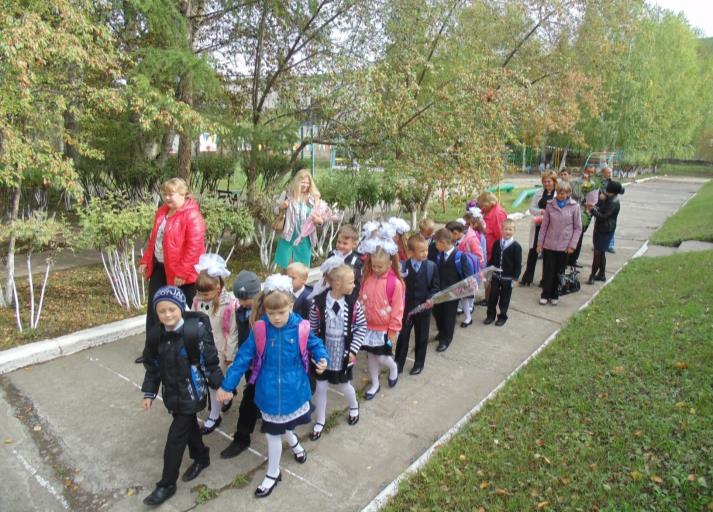 Много  зёрнышек  в  каждом  колоске  -  целая  группа  весёлых  любопытных 
ребятишек.  С той поры, каждый год по одному «Колоску» 
уходят  дети  из  садика  в  школу.
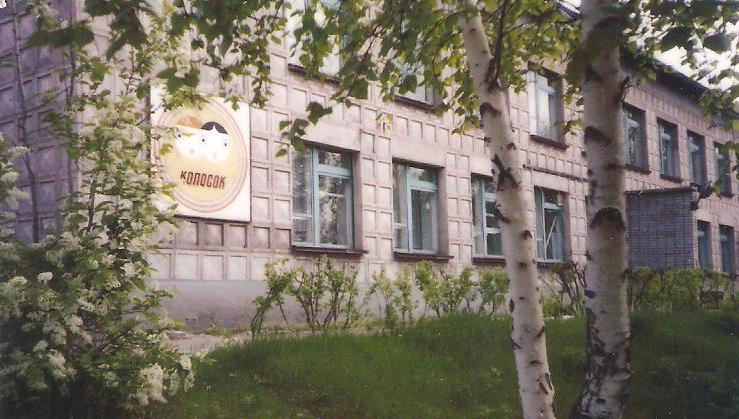 Много  лет  прошло,  пролетело.  Выросли  деревца  богатырями  могучими.
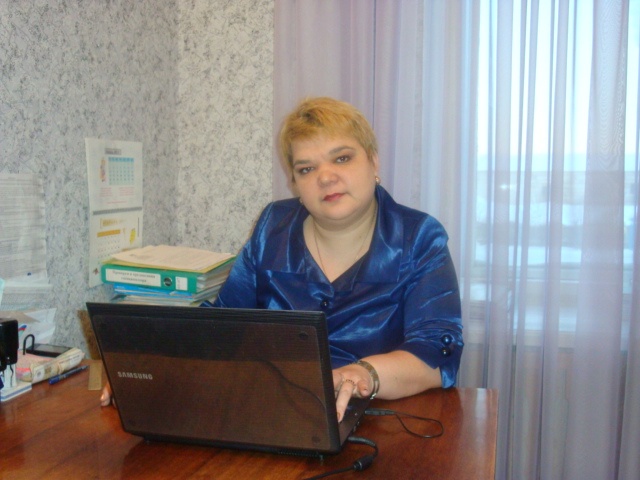 Другая  заведующая  -  Татьяна  Альбертовна  колдует  теперь  
в  колосковом  государстве.
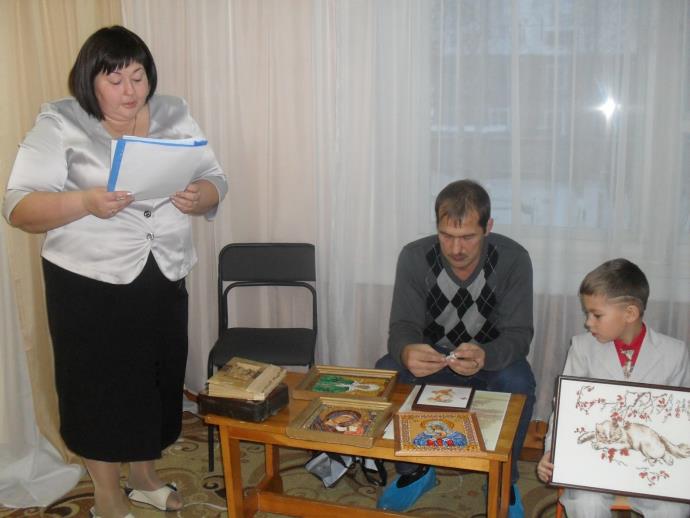 Подросли  и  дети – зёрнышки, стали они речниками, врачами, 
учителями  и  привели  в  садик  своих  детей.
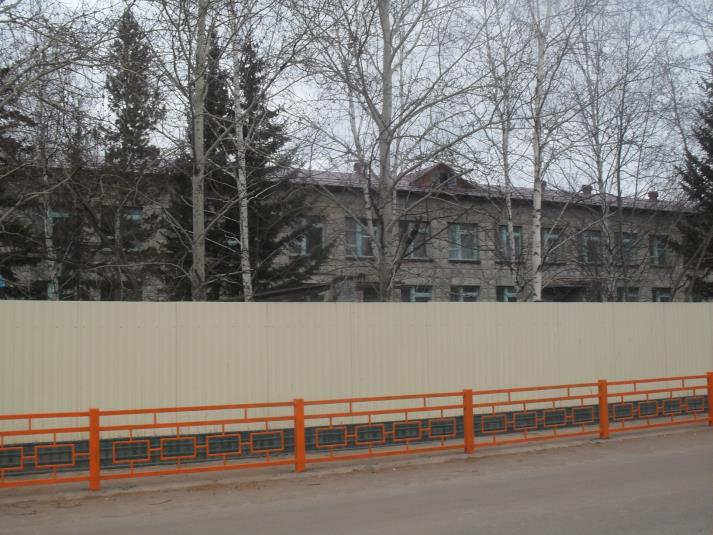 А  «Колосок»  по-прежнему  большой  и  светлый.
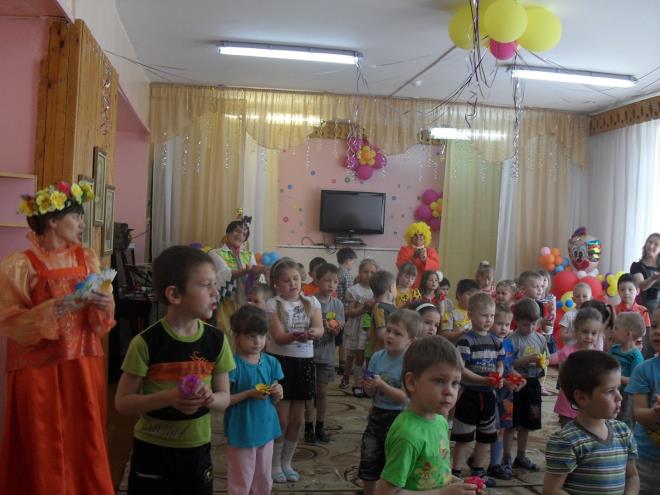 И новым  деткам- зёрнышкам уютно  в  нём,  тепло,  интересно  и  радостно.